读    秀
www.duxiu.com
读秀是什么
读秀学术搜索是由海量图书组成的庞大的知识系统，是一个可以对文献资源及其全文内容进行深度检索，并且提供原文传送服务的平台。
读秀现收录490万种中文图书题录信息，可以进行280万种中文图书文献传递，可搜索的信息量超过13亿页，为读者提供深入到图书内容的全文检索。
目 录
CONTENTS
图书的一站式检索
Part1
Part2
图书的获取服务
Part3
全新的知识点阅读模式
1
第
章
图书的一站式检索
纸书、电子书统一检索平台
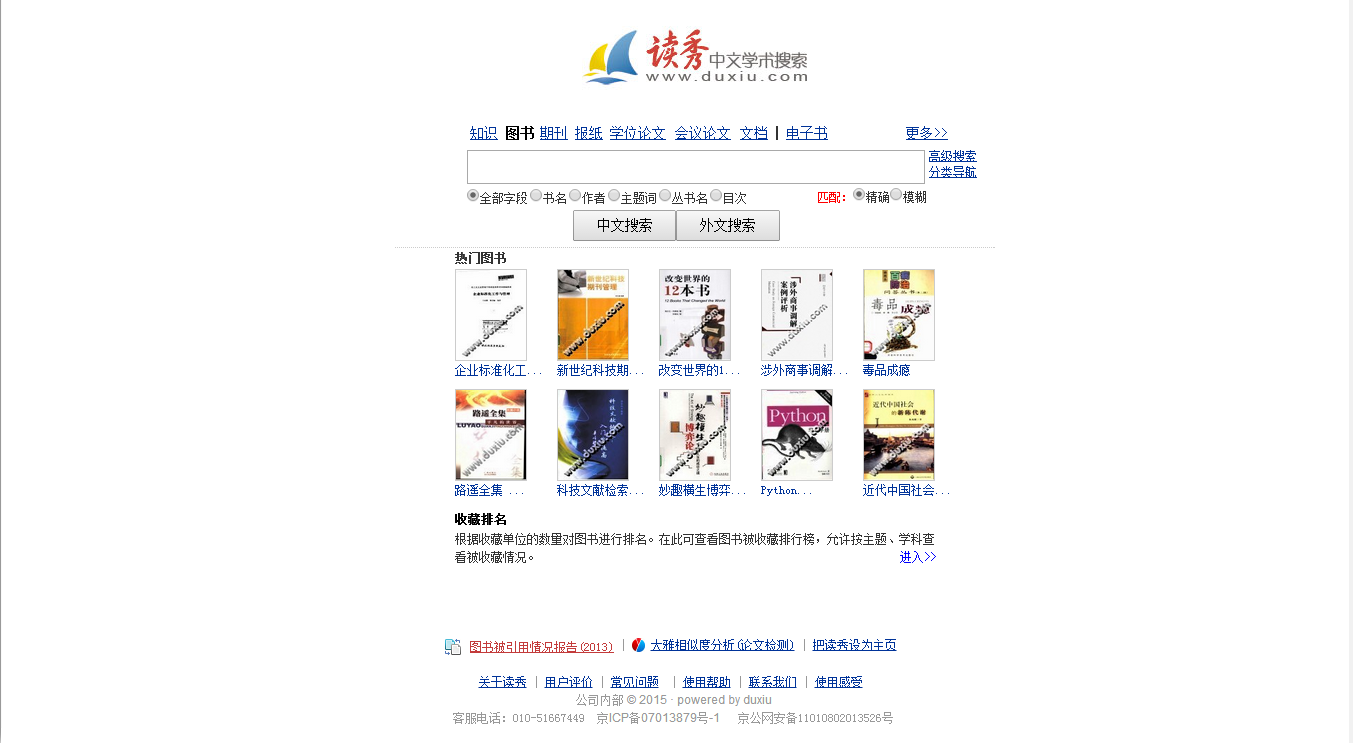 读秀图书首页
人力资源管理
检索词：
人力资源管理
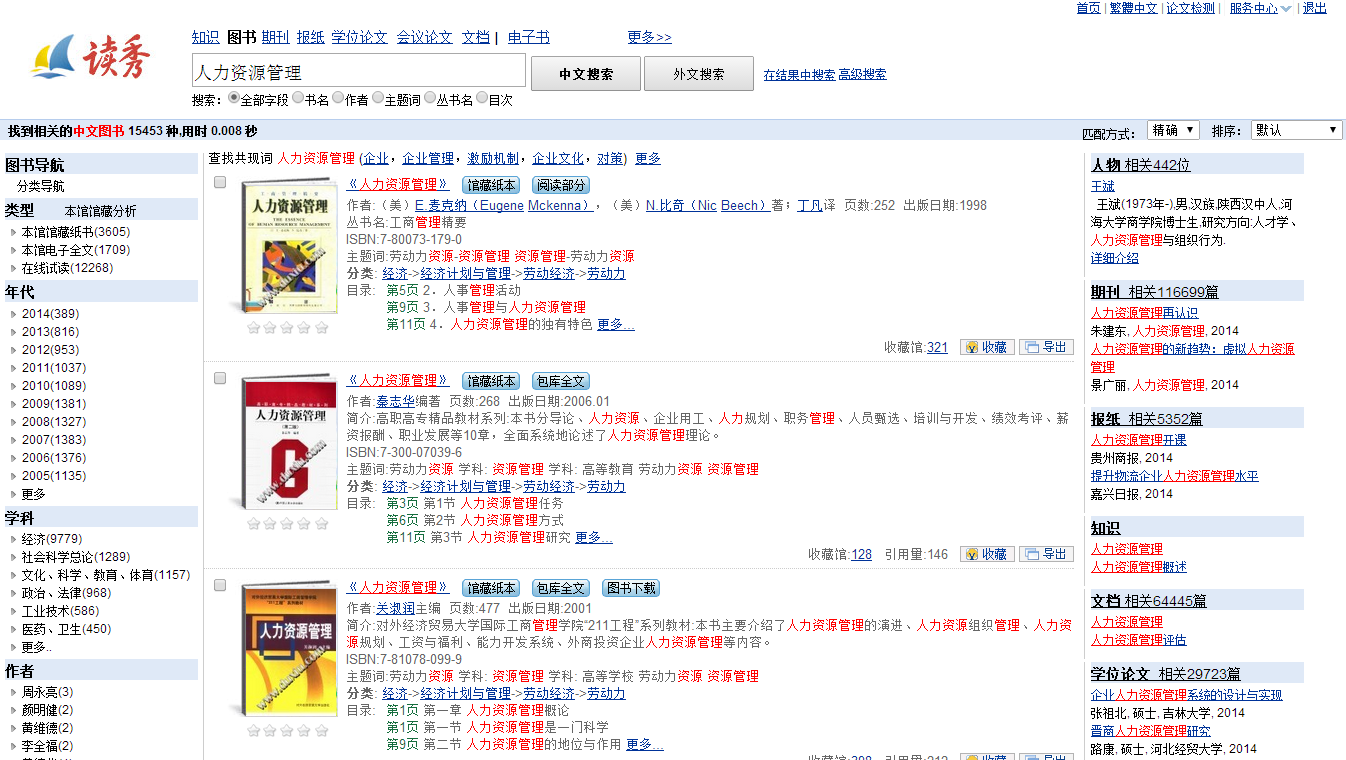 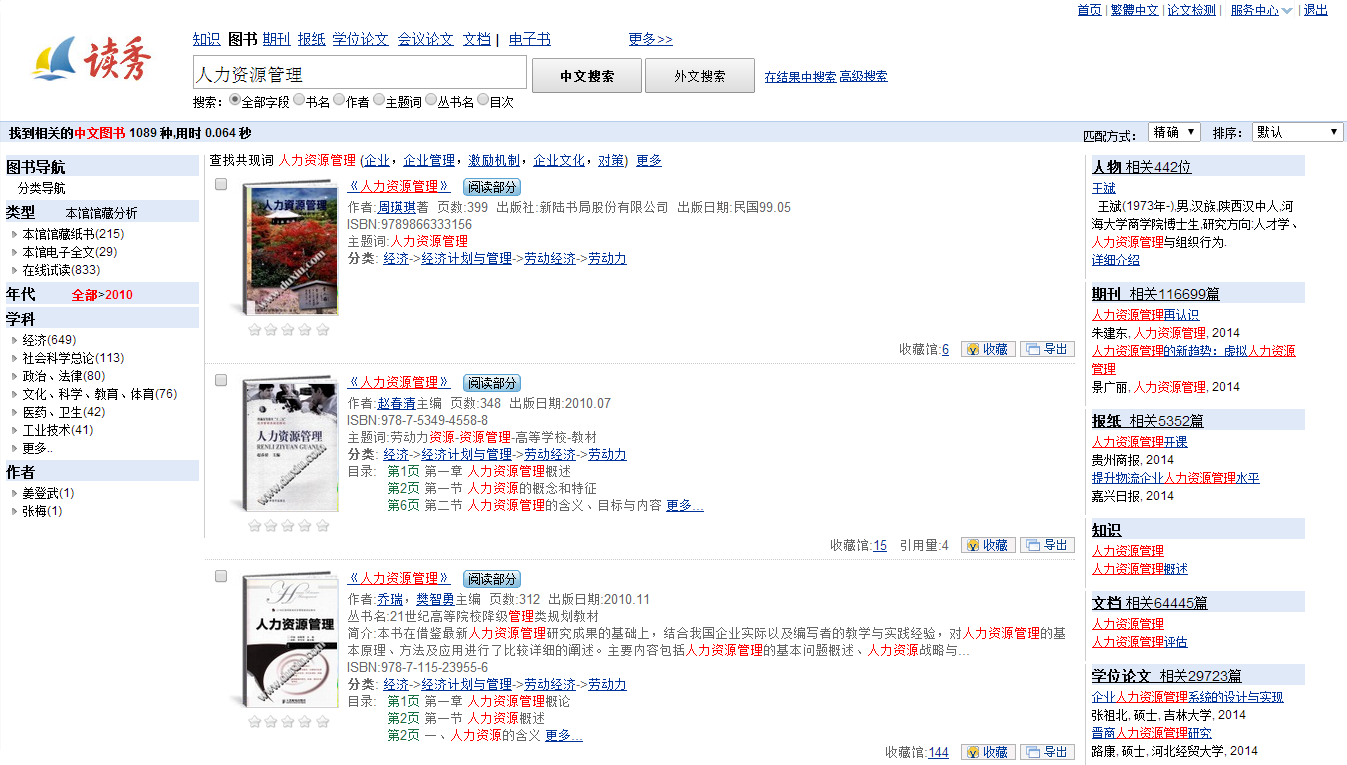 精炼得到2010年图书
精炼得到2010年图书
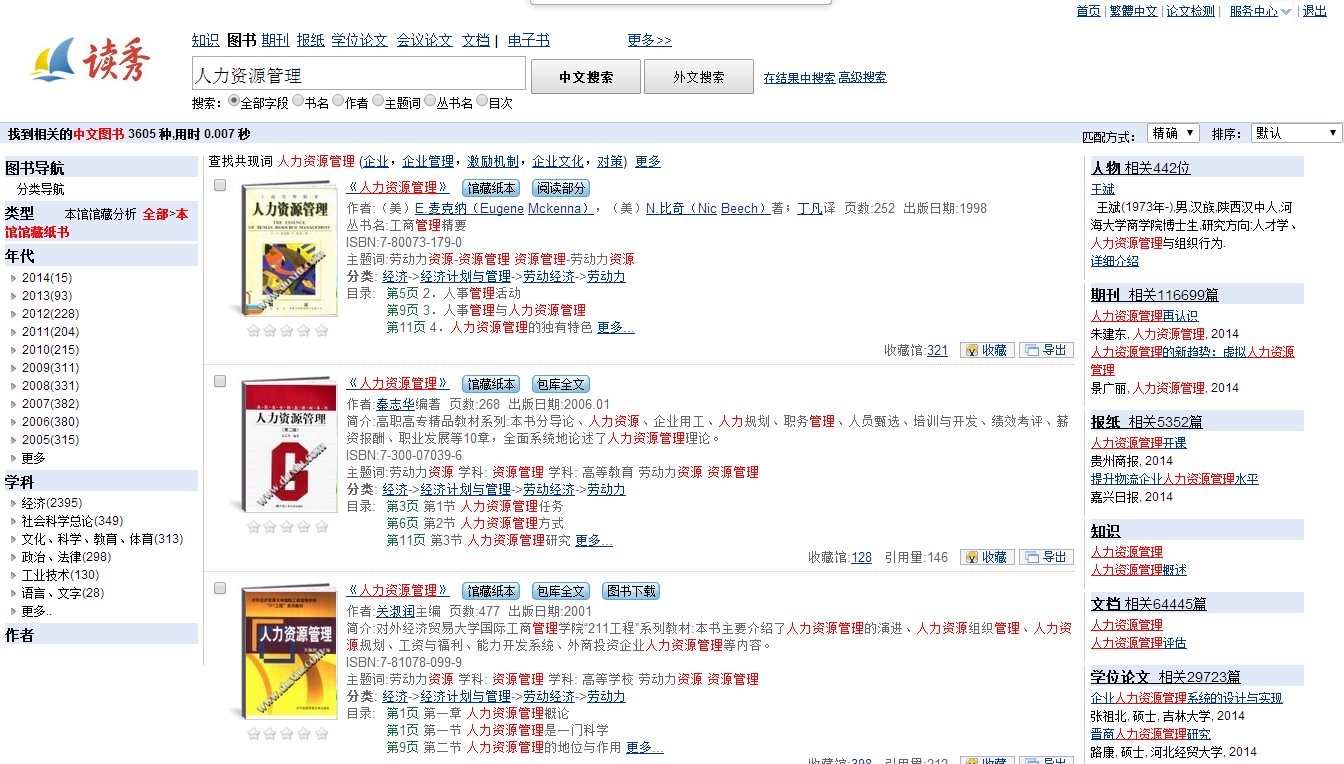 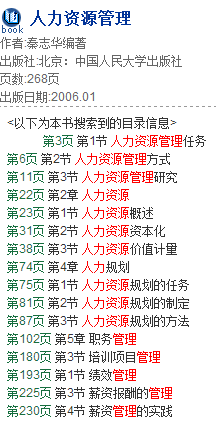 点击题名
支持目次检索
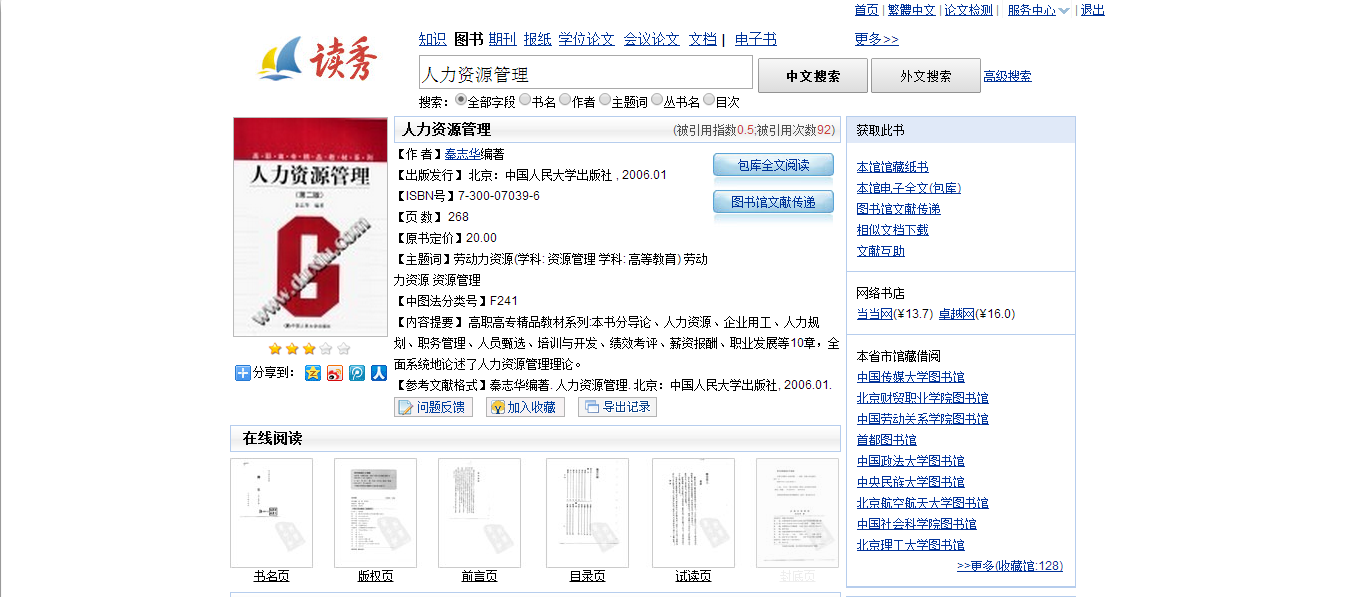 在线试读
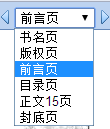 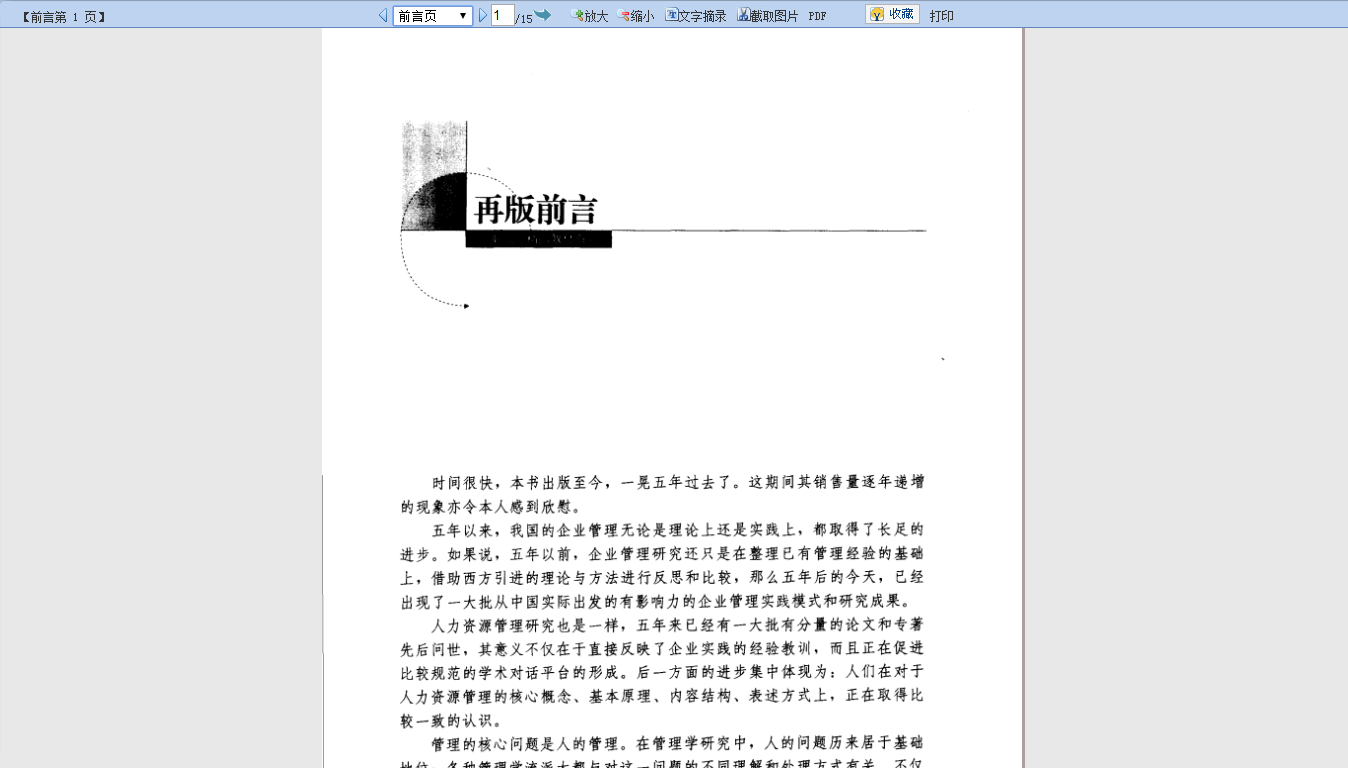 前言试读
图书的书名页、版权页、前言页、目录页和部分正文页进行在线试读
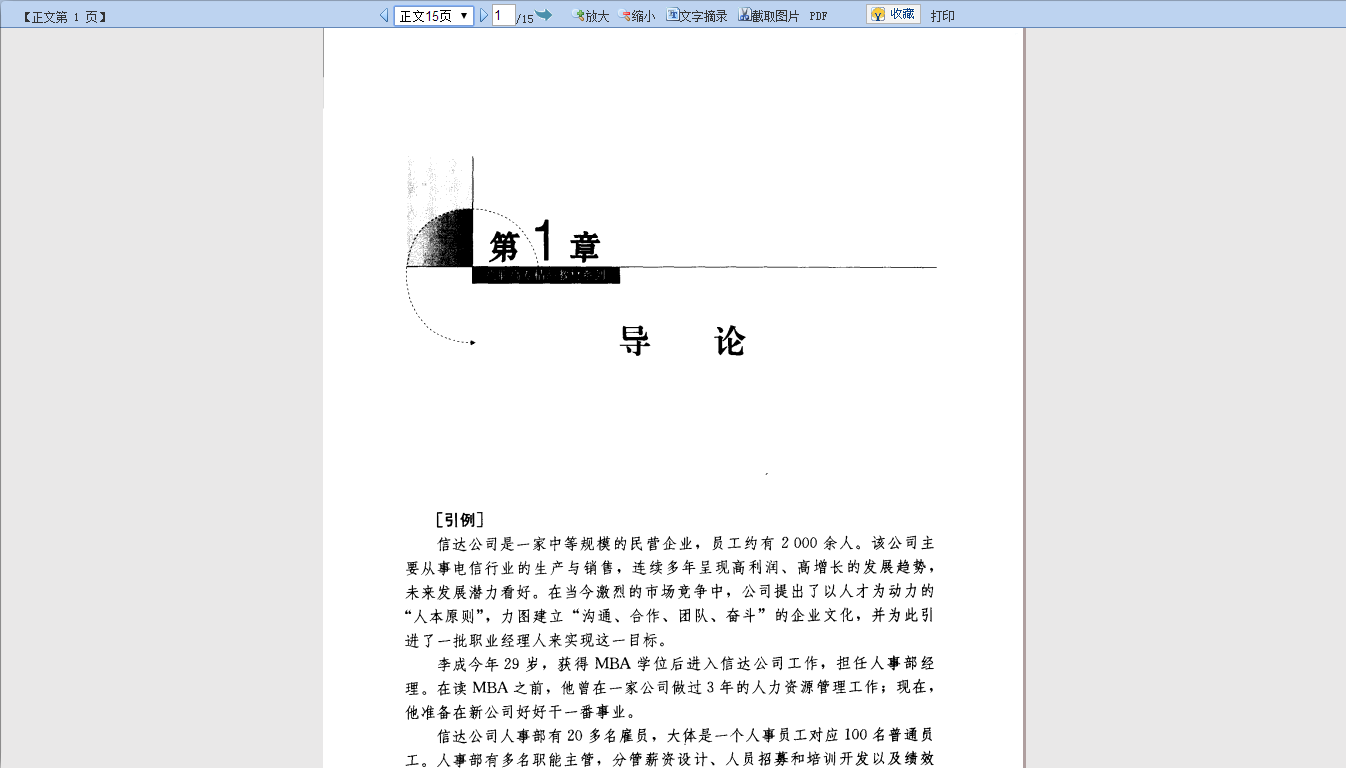 正文试读
2
第
章
图书的获取服务—帮助大家获取到本馆没有的图书
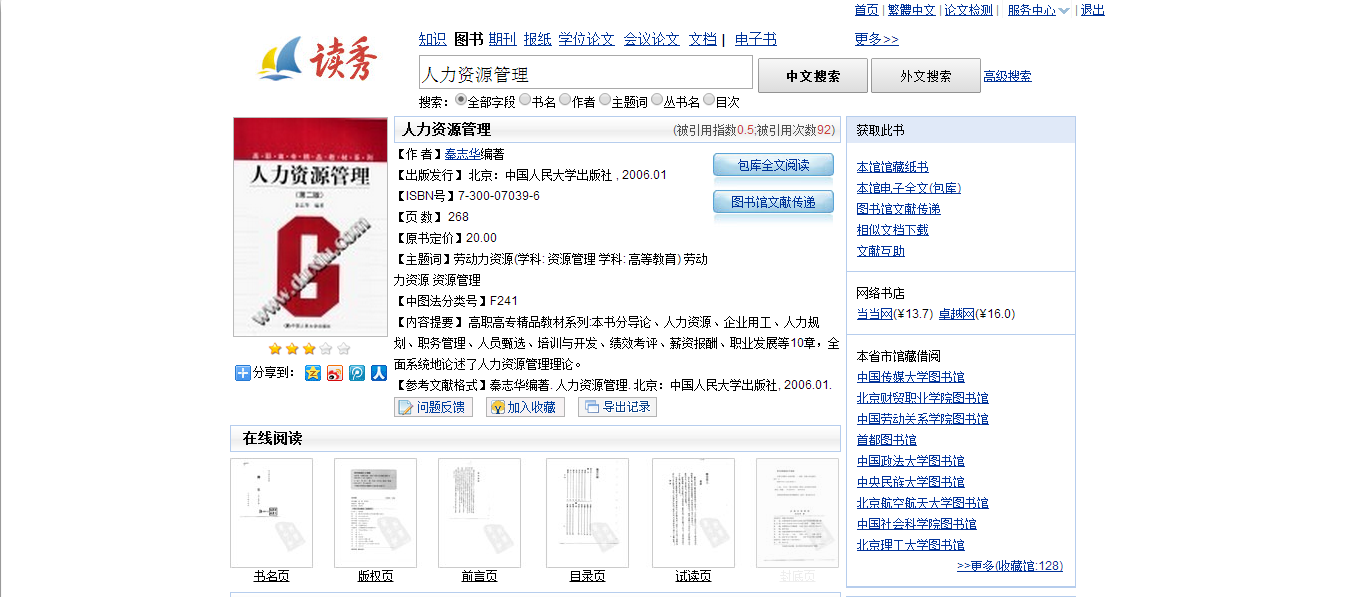 图书馆OPAC
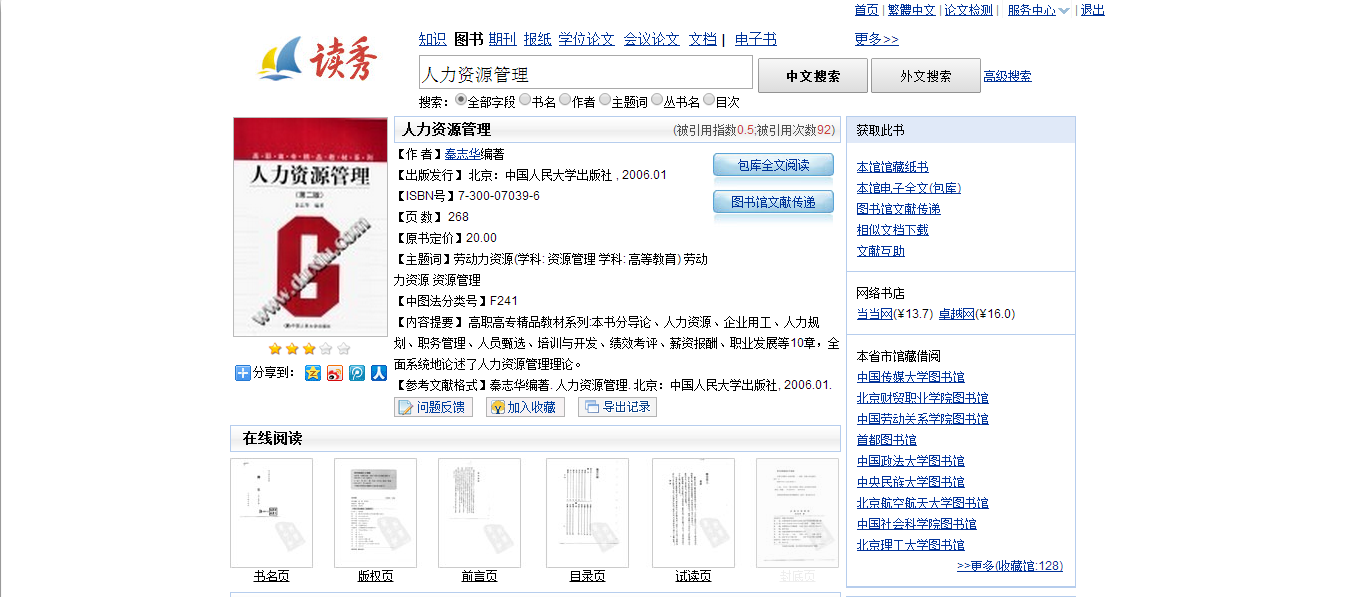 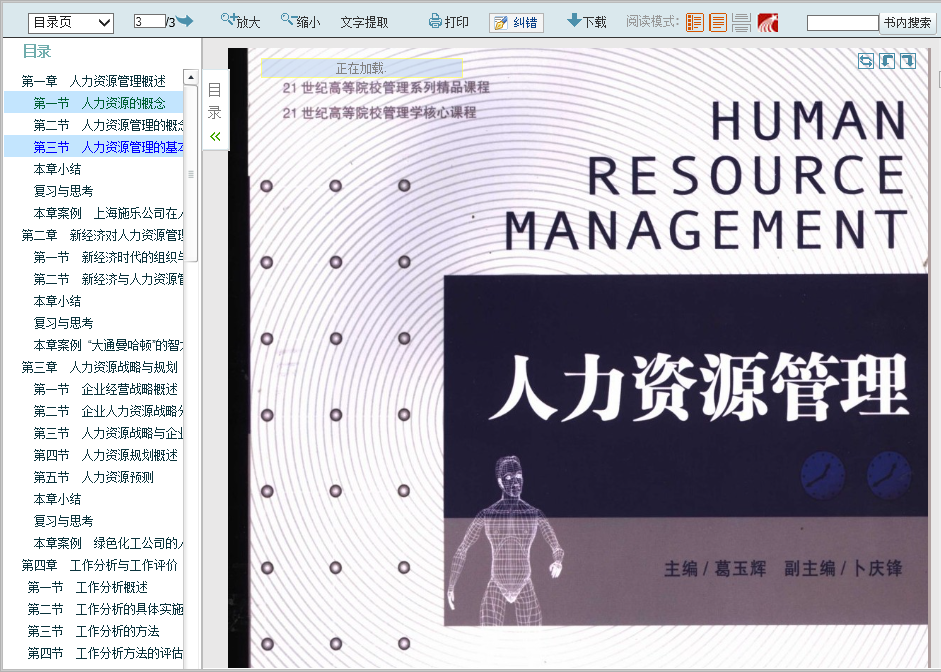 支持书内搜索
点击目录标签，查看本书目录结构
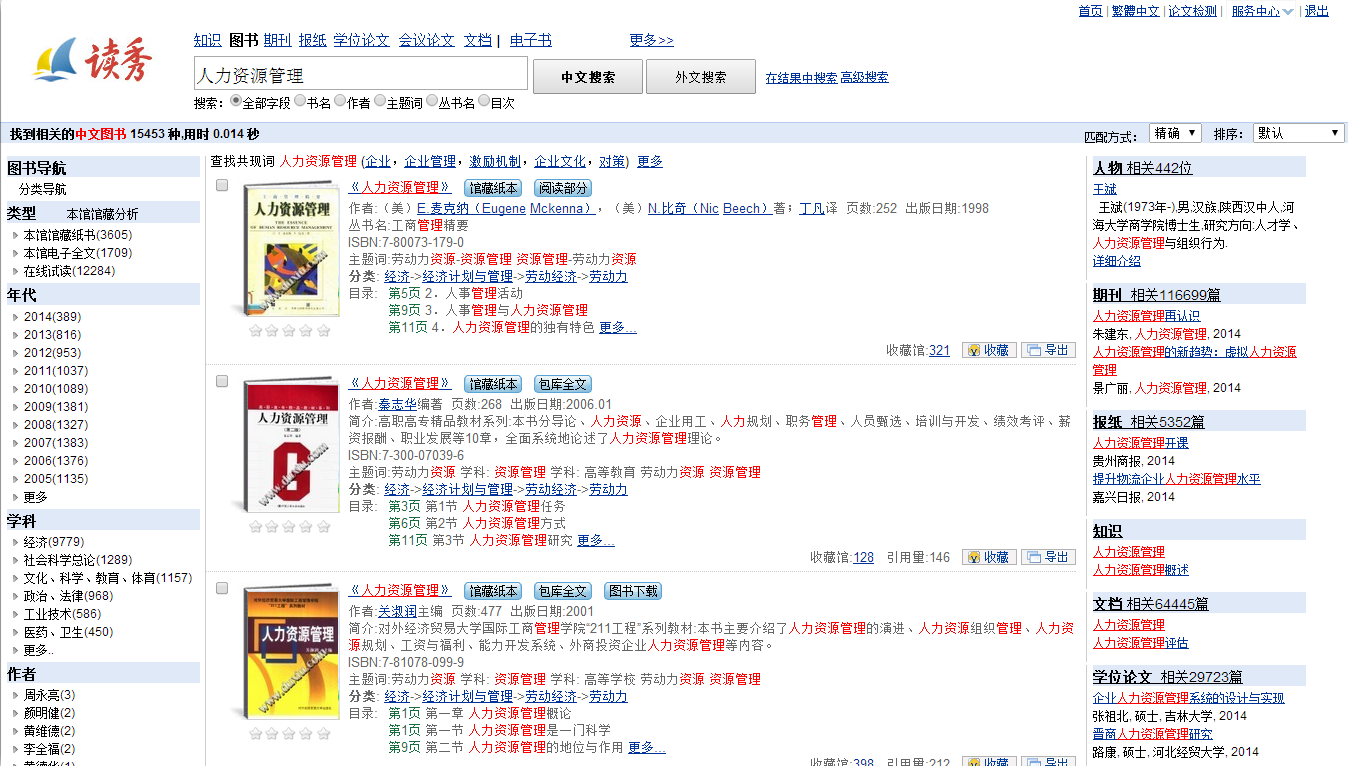 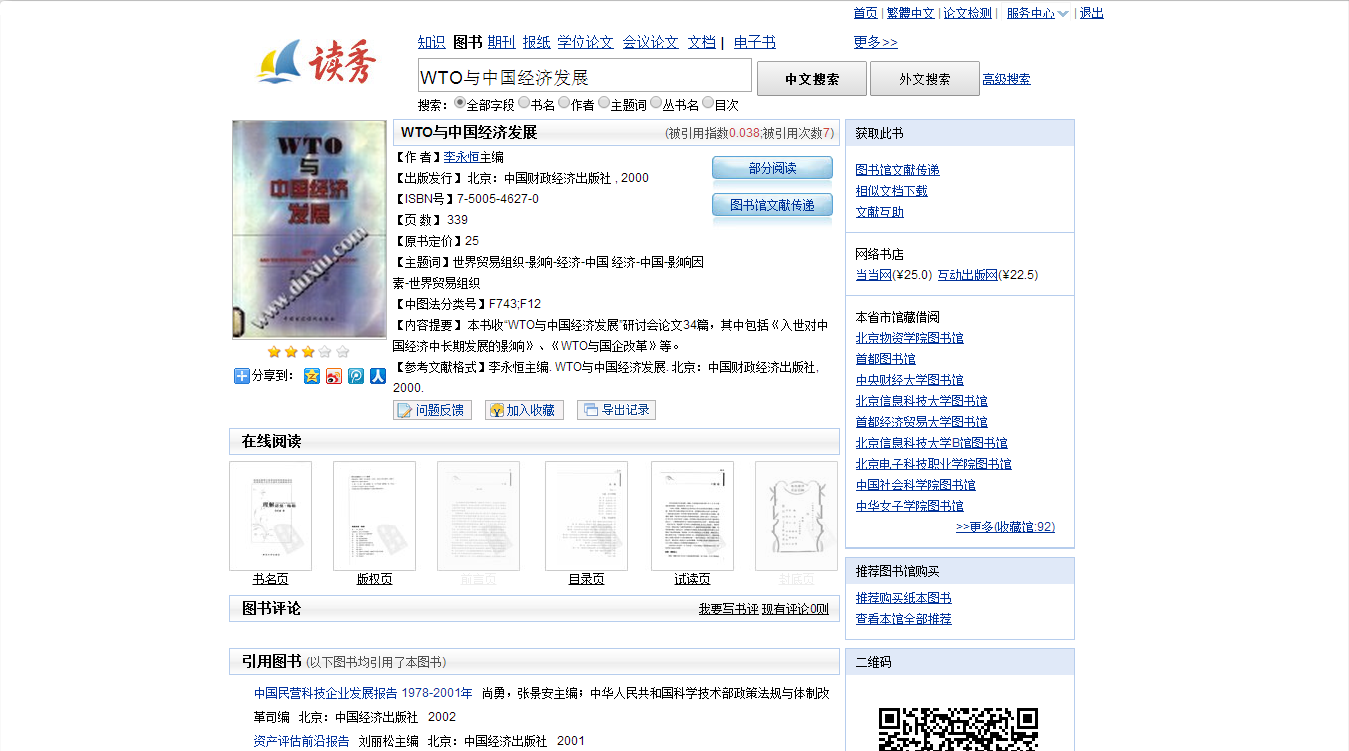 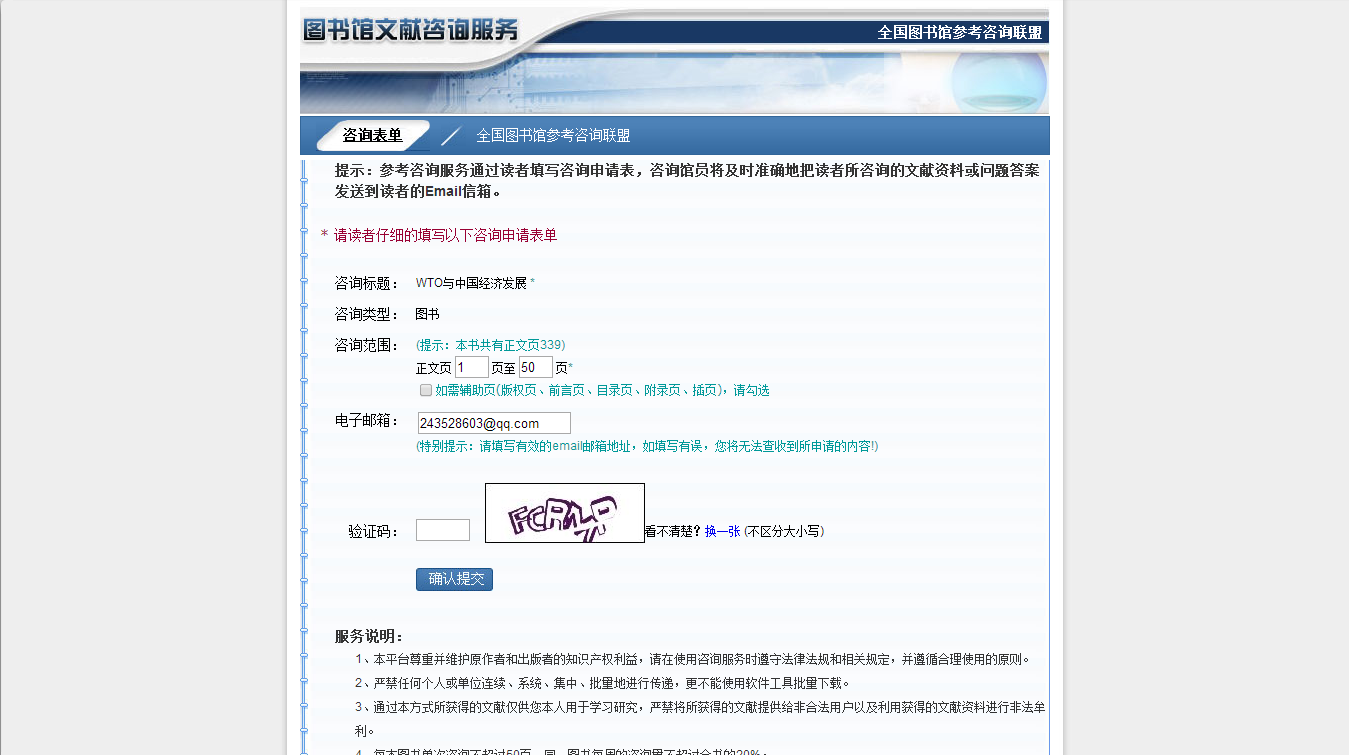 填写您需要的该本图书的页码范围，并正确填写接收邮箱
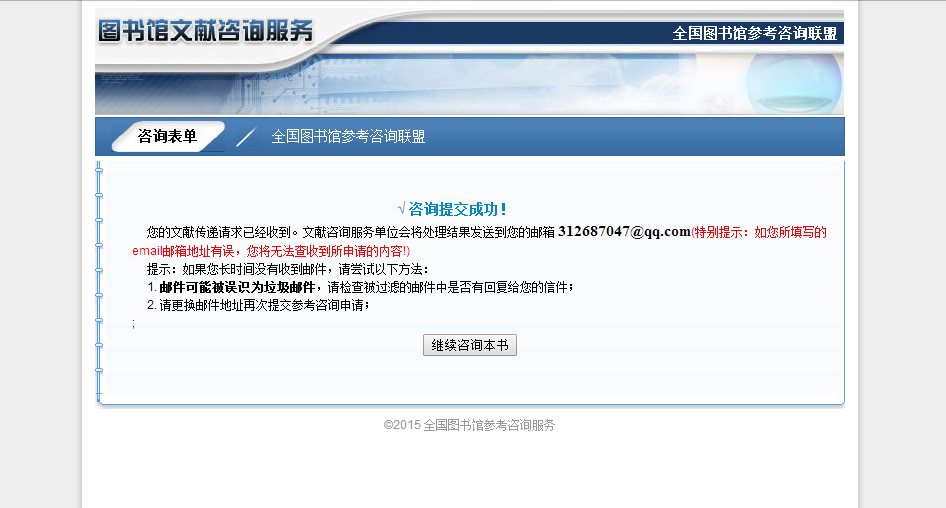 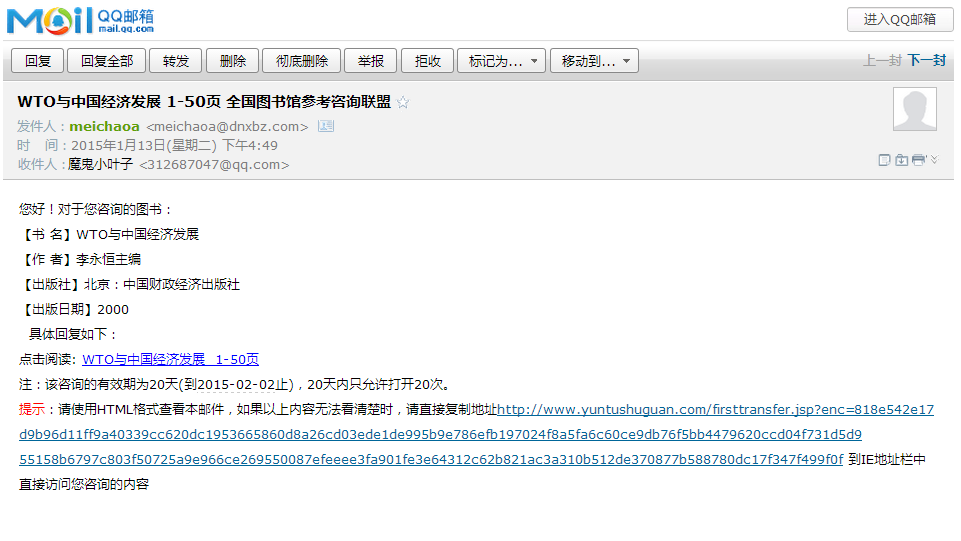 进入邮箱查看邮件，点击超链接进行在线阅读
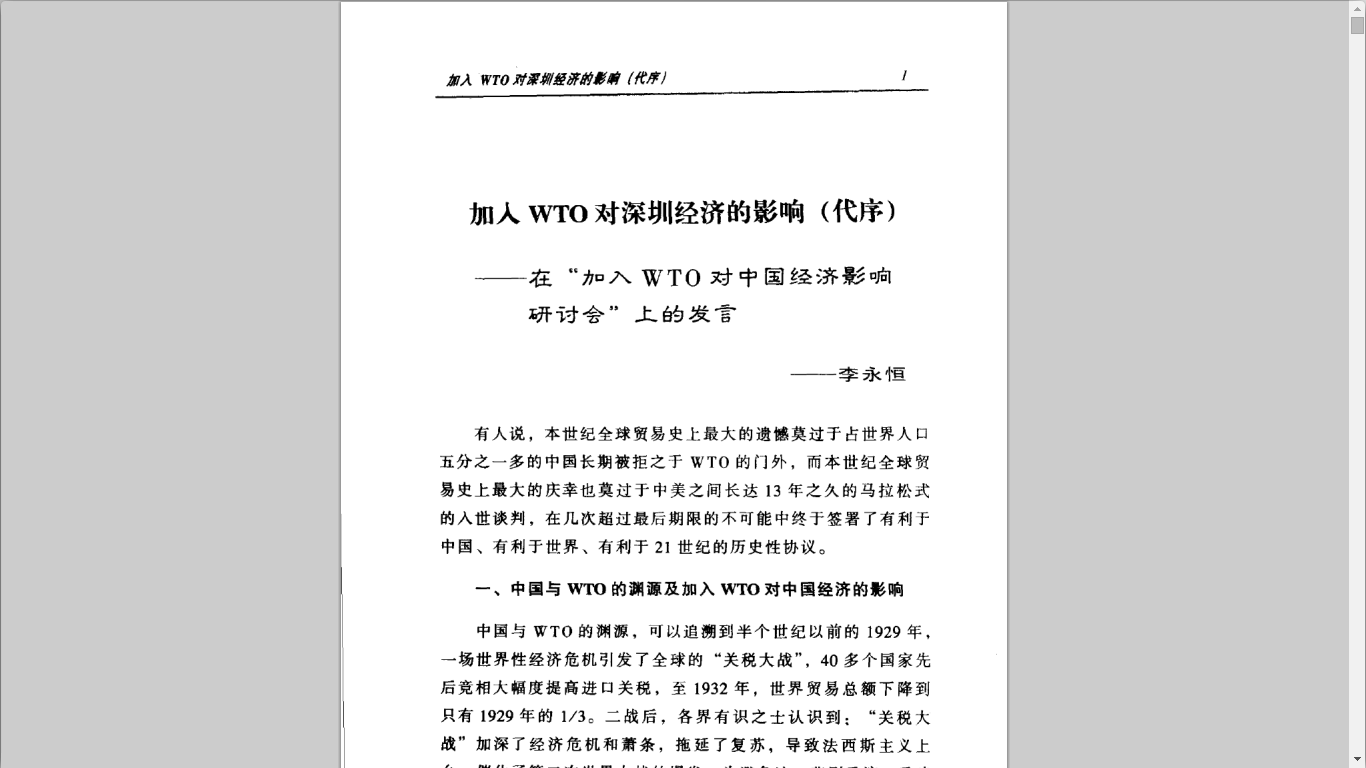 2
第
章
全新的知识点阅读模式
实现中文图书全面搜索与服务
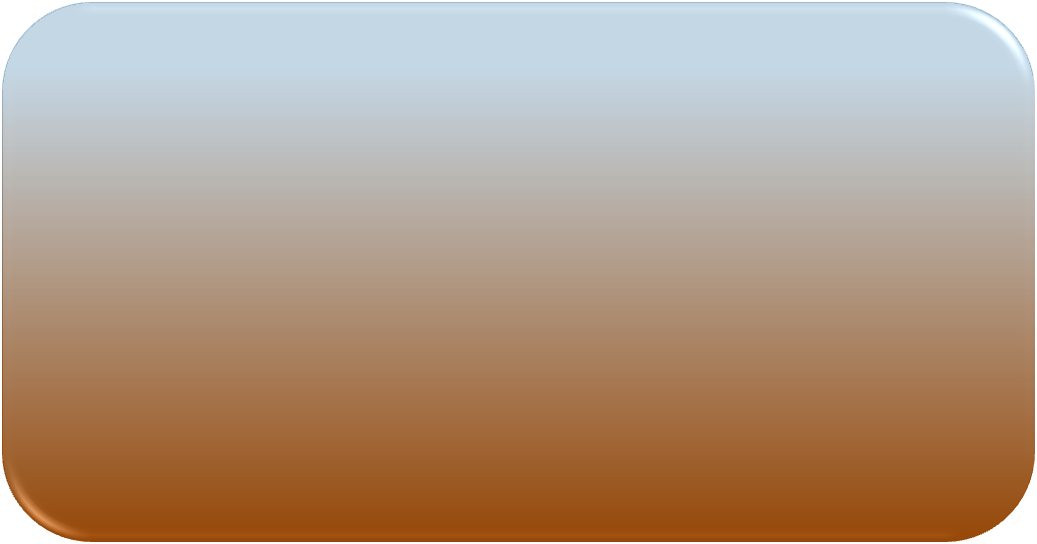 为读者提供深入到图书内容的全文检索。

任何一句话、任何一句诗词都可以在读秀中找到出自哪本书的哪一页
读秀全文搜索
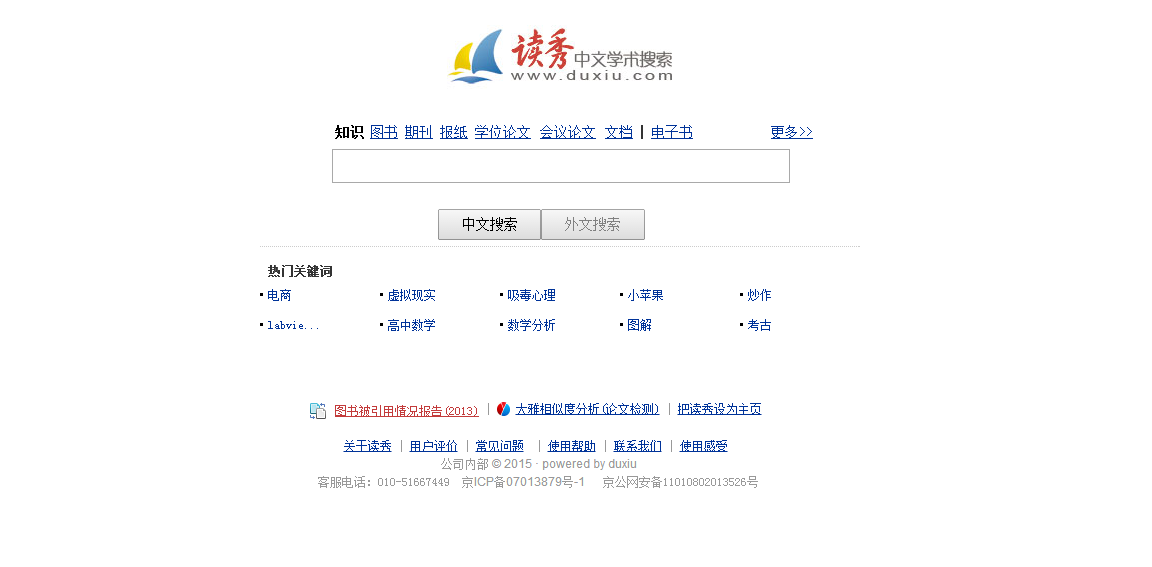 转基因
输入检索词
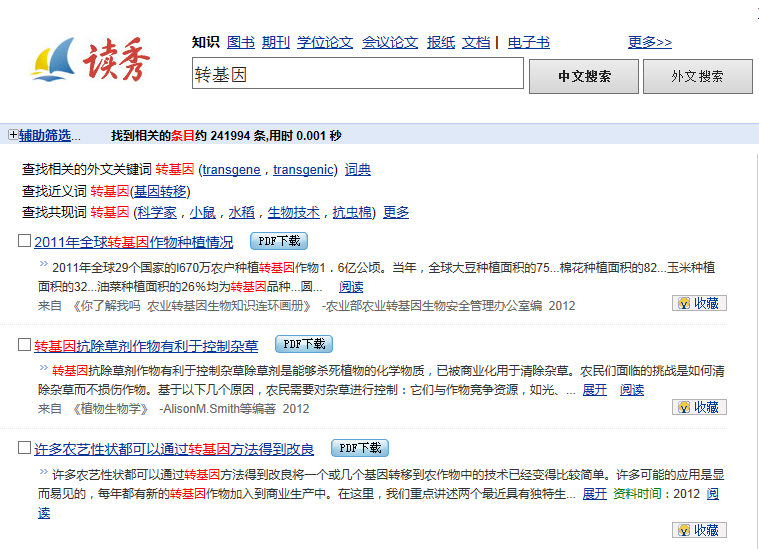 图书知识碎片化
瞬间翻遍关于此知识点的所有图书
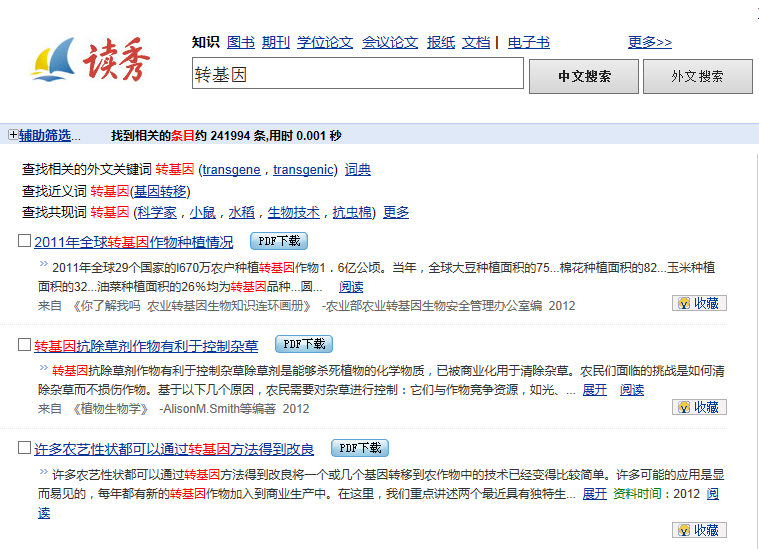 支持网页阅读及本地下载
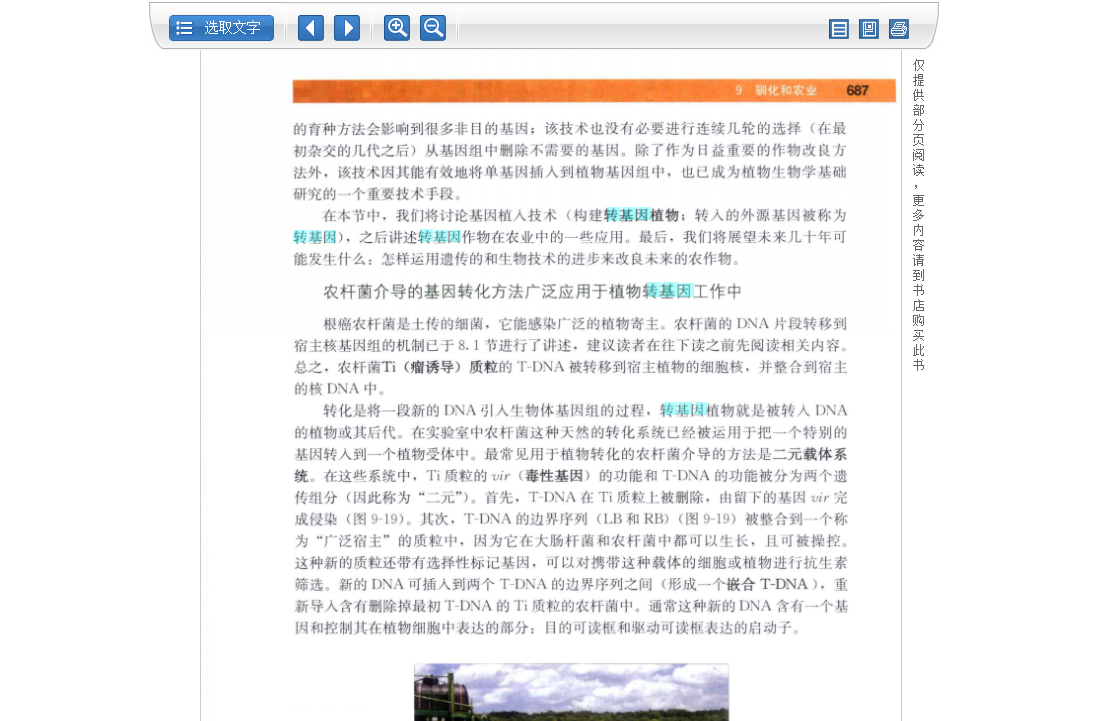 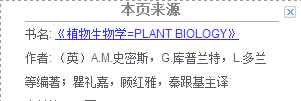 保存与打印
支持放大与缩小
资料来源
文字识别
点击书名
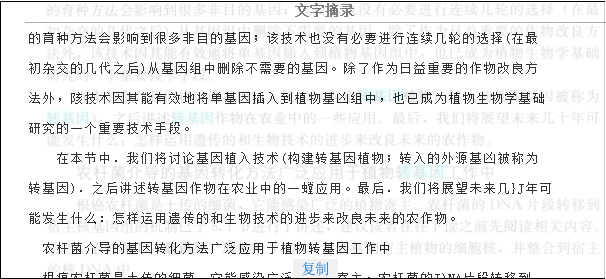 关键词标亮显示
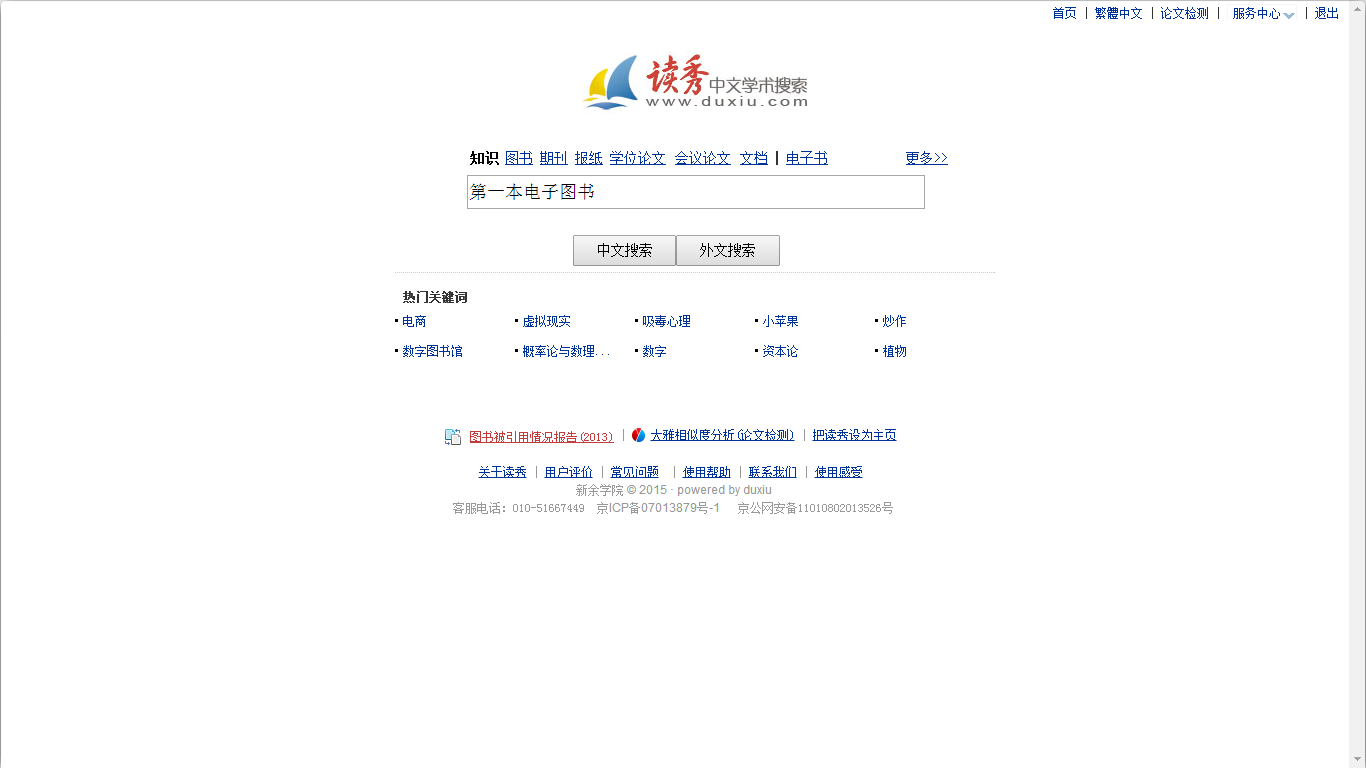 输入检索词
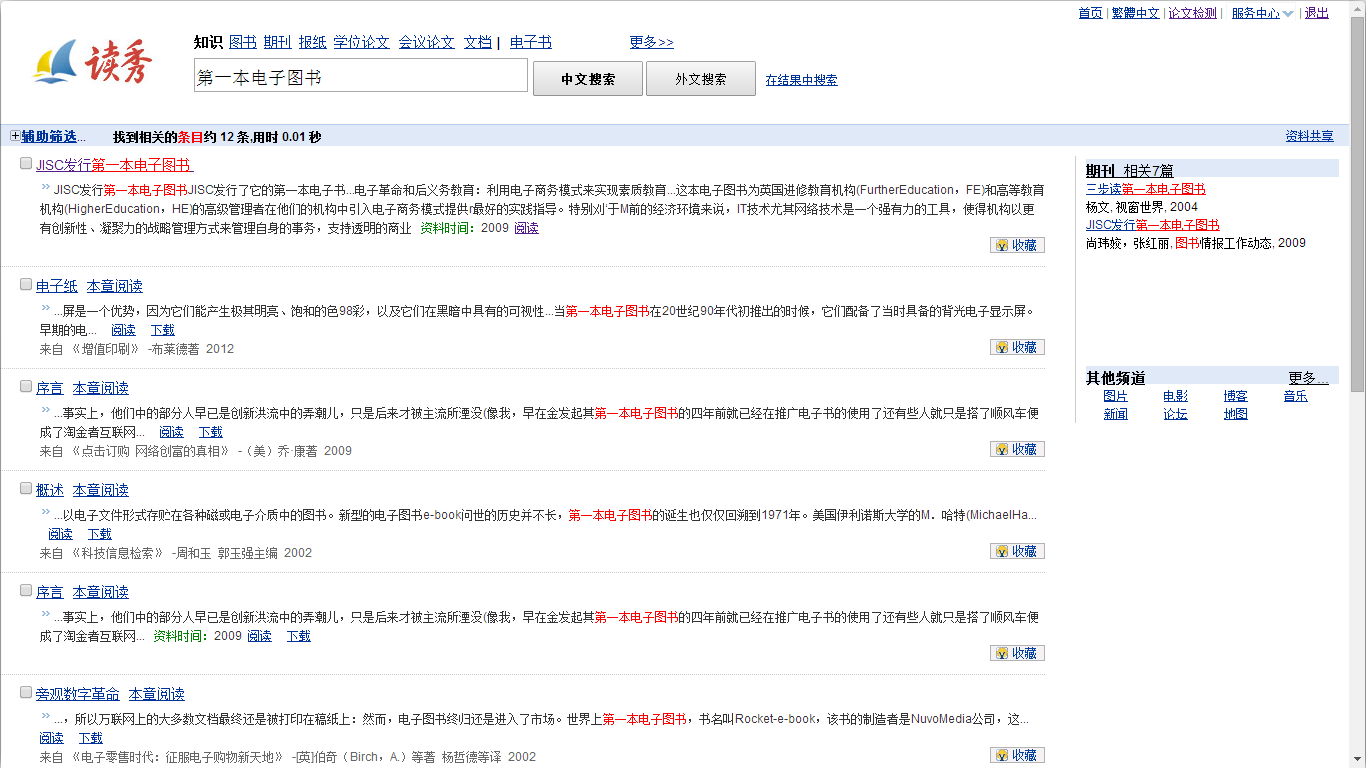 点击标题链接 或本章阅读
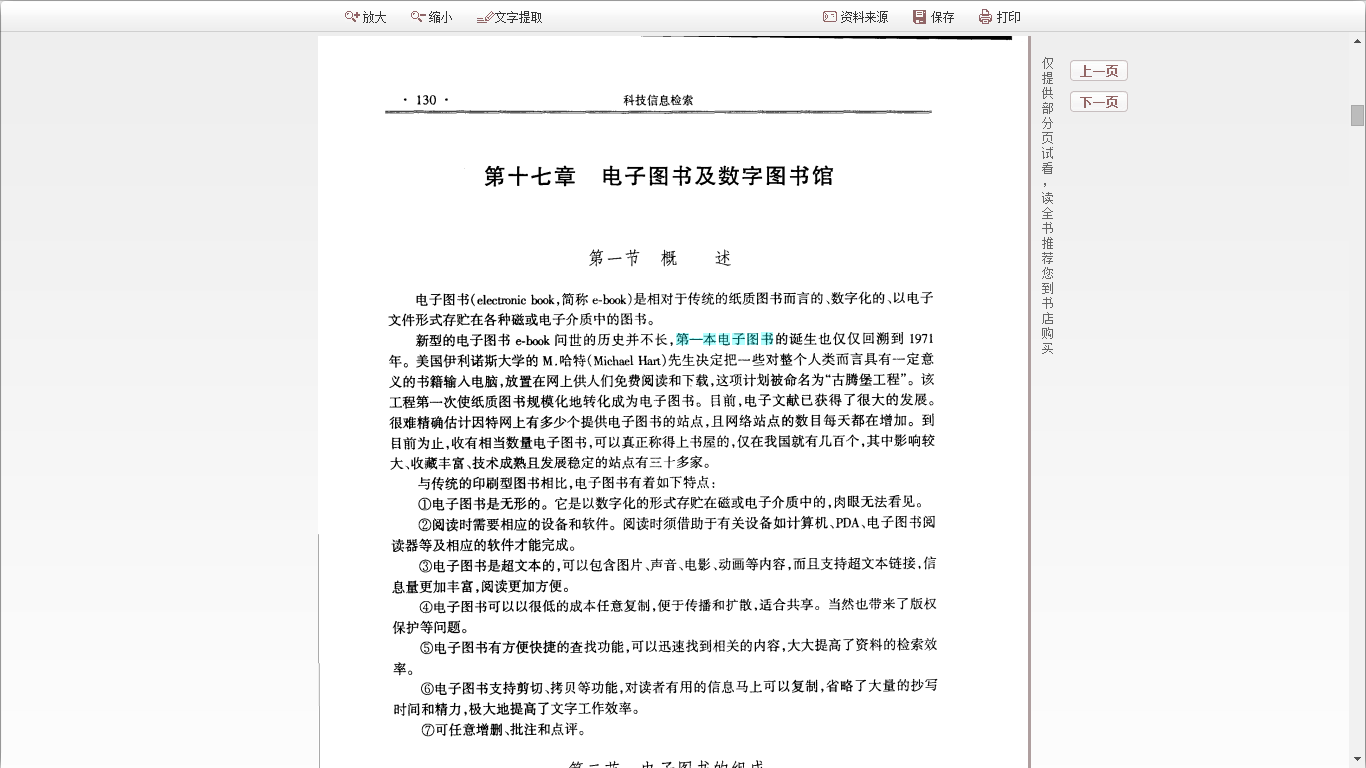 找到“第一本电子书”
诞生于1971年古腾堡工程
谢谢
Thanks
[Speaker Notes: 模板来自于 http://docer.wps.cn]